Ungdom, sosiale medier og NTNU
Jannicke Wold Rød og  Bjørg Kari Paulsen
Apeland
13.12.2012
Innhold
Bakgrunn																	s.  3
Metode																			s.  4
Oppsummering kvantitativ undersøkelse							s.  5
Oppsummering fra gruppesamtaler								s.  6
Resultater fra kvantitativ undersøkelse										s.  7
Resultater fra gruppesamtaler											s. 14
Ungdommens nettvaner												  s. 15
Utdanningsinstitusjoner på Internett										  s. 19
Vurdering av NTNUs hjemmesider og Facebook-sider								  s. 26
Bakgrunn
NTNU ønsker nærmere kunnskap om medievanene til personer i alderen 17-21 år med generell studiekompetanse – både i tradisjonelle medier, på Internett og i sosiale medier. I tillegg ønsker NTNU å teste egne nettsider og Facebook-sider i denne målgruppen.
Hensikten med denne kunnskapen er at NTNU skal kunne jobbe mer målrettet med sin kommunikasjon mot den utvalgte målgruppen, særlig med tanke på rekruttering
På oppdrag fra NTNU har derfor Apeland:
Samlet inn kvantitative tall om målgruppens medievaner
Gjennomført kvalitative samtaler om sosiale medier, NTNUs nettsider og Facebook-sider
Metode
Kvantitativ del
De kvantitative tallene er hentet fra Ipsos MMI Norsk Medieindeks/Målgruppeindeks 2012 og TNS 24 Timer

Kvalitativ del
Det ble gjennomført to gruppesamtaler med personer i målgruppen
En gruppesamtale med jenter i alderen 17-21 fra Stor-Oslo
En gruppesamtale med gutter i alderen 17-21 fra Stor-Oslo
Rekruttering til gruppesamtalene ble gjennomført av Norstat
Gruppesamtalene ble gjennomført 26.11.12. De hadde en varighet på ca 1,5 time og ble moderert av en ansatt i Apeland
Oppsummering kvantitativ undersøkelse
29 % av ungdommens mediedøgn går med til Internett
Jenter i aldersgruppen 17-21 bruker mer tid på Internett enn gutter (hhv. 31 % og 28 % av mediedøgnet)
Jenter ser mer på TV enn gutter
For jenter utgjør TV 23 % av mediedøgnet. Internett og tv står for over halvparten av jentenes mediedøgn.
For gutter utgjør TV 16 % av mediedøgnet. Gutter er overrepresentert i bruken av musikkmedier og spill, sammenlignet med jenter
Facebook på topp i daglig bruk av sosiale medier for både jenter og gutter
Facebook har en daglig dekning på 81 % i målgruppen
På spørsmål om de var innom Facebook i går svarte 95% av målgruppen bekreftende på dette (jenter 98 % og gutter 92 %) 
Flittig bruk av nettaviser
VG.no har 40% prosent daglig dekning i målgruppen, mens db.no har  29 %
Googles daglige dekning er på 18 %, og dermed det fjerde største nettstedet
Generelt er tirsdag og onsdag de dagene målgruppen bruker nettet flittigst
Nettbruken er lavere på lørdager enn ellers i uken
Nettbruken har en jevn stigning gjennom dagen, med høyest bruk på kvelden
Oppsummering fra fokusgrupper
Ungdommen bruker generelt svært mye tid på Internett 
Mye av tiden brukes på nettaviser eller på sosiale medier, som Facebook
Google er en sentral kanal inn til NTNUs nettsider og det er viktig å komme høyt på listen over ikke-sponsede Google-treff
De betalte treffene på Google er imidlertid noe ungdommen ”overser”. De vurderer de øverste treffene under den betalte banneren som de mest relevante
Universitetets hjemmeside er ungdommens primærkilde til informasjon om studier ved NTNU, og det er viktig at universitetets nettsider fremstår som enkle, oversiktlige og informative
NTNU må være tilstede på Facebook og ungdommen er stort sett fornøyde med det NTNU har lagt ut der til nå
Ungdommen mener imidlertid at navnet ”NTNU og du” er et misvisende navn på en Facebook-side ment for potensielle studenter
1. Resultater kvantitativ undersøkelse
Ungdommens medievaner
Ungdommens mediedøgn: Internett tar mest tid
8
Kilde: Ipsos MMI Norsk Medieindeks/Målgruppeindeks 2012
Guttenes mediedøgn: Musikkmedier større enn tv
Kilde: Ipsos MMI Norsk Medieindeks/Målgruppeindeks 2012
Jentenes mediedøgn: Internett og TV utgjør over 50 % av tiden
10
Kilde: Ipsos MMI Norsk Medieindeks/Målgruppeindeks 2012
Ungdommens mediedøgn: Totalt vs. gutter vs. jenter
11
Kilde: Ipsos MMI Norsk Medieindeks/Målgruppeindeks 2012
Sosiale medier brukt siste døgnet: Facebook på topp
Kilde: TNS 24 Timer
Daglig dekning nettsteder: Facebook er størst
Kilde: TNS 24 Timer
2. Resultater fra gruppesamtaler
2.1 Ungdommens nettvaner
Bruker mye tid på nett
Både guttene og jentene i undersøkelsen forteller at de bruker mye tid på Internett 
Spesielt guttene bruker svært mye tid på Internett
Enkelte anslår at de mer eller mindre er på nett hele dagen, men at det varierer litt med hva man gjør ellers
Noen sier de bruker så mye som 16 timer om dagen på Internett
”Jeg er på nett stort sett hele tiden. Kommer litt an på hva man gjør.”  (Gutt, 19 år)
Facebook, nettaviser, Spotify og YouTube nevnes som nettsider ungdommen bruker mye tid på
Enkelte leser blogger, men er ikke like utbredt som andre nettaktiviteter
Begge kjønn bruker mye tid på nettaviser
VG, Dagbladet, Aftenposten er de nettavisene som nevnes av flest
16
Bruker smartphone når man ikke gjør noe annet
Smartphonebruk er spesielt utbredt i situasjoner hvor man venter på noe eller noen, f.eks når man reiser kollektivt
De unge er ofte på nett via smartphone, men de er ikke like lenge på nett via smartphone som når de sitter foran en datamaskin
”På mobilen sjekker jeg bare, jeg chatter ikke på mobilen. Men på data er jeg lenge.” (gutt, 21 år)
Mobilen brukes mye til å kikke innom på sider eller holde seg oppdatert når man får varsler fra f.eks Facebook

”Vi klarer jo ikke å kjede oss i fem minutter på trikken. Er jo på nett på vei hit eller dit. Spesielt på t-bane og buss. Nå har du dekning overalt og er derfor mer på nett.” (Jente, 20 år)
17
Bruker mye tid på sosiale medier
Blant sosiale medier har Facebook en spesiell rolle i begge gruppene
”Alle er der. Google+ er det ingen som bruker, derfor bruker man Facebook.”  (Gutt, 17 år)
”Jeg er på Facebook  mellom 15-16 ganger om dagen, kanskje.” (Gutt, 21 år)
Det er imidlertid litt forskjellig hva den enkelte bruker Facebook til
De fleste bruker mer tid på å følge med på hva andre legger ut, enn hva de bruker på å legge ut ting selv
Meldingsfunksjonen/chatten på Facebook er viktig for å holde kontakt med venner
Arrangementfunksjonen på Facebook er viktig i ungdommens sosiale liv
”Det er veldig greit i forhold til arrangementer – planlegge og sende ut innbydelser.” (Jente, 20 år)
”Man får med seg arrangementer på Facebook. Kan ikke slette kontoen min for da blir jeg ikke invitert på noe. Det er der invitasjonene er.” (Gutt, 19 år)
Jentene bruker også mye tid på Instagram, mens guttene heller bruker tid på dataspill
Jentene bruker Instagram for å gi andre et innblikk i eget liv. Slik har Instagram overtatt Facebooks funksjon på dette området for jentene. Guttene er ikke på Instagram i samme grad
”Før var det lettere når bare venner hadde Facebook. Nå føler jeg alle kan se hva man gjør. Føler Instagram har overtatt det man la ut på Facebook før.” (Jente, 21 år)
18
2.2 Utdanningsinstitusjoner på Internett
Søker informasjon om studier på nett
De unge baserer seg på en kombinasjon av informasjon fra venner og familie, skolebesøk og informasjon de selv søker på Internett når de skal finne ut mer om videre studier
For å finne informasjon om studiemuligheter, er det tre hovedveier inn til studiene:
Ungdommen går direkte inn på nettsiden til universitetet eller skolen
Ungdommen søker opp studienavn/studiested på Google
Ungdommen går inn på samlesider for jobb og studier, slik som jobbfeber.no, studienett.no og samordnaopptak.no
Ungdommen mener det er viktig at nettsidene til utdanningsinstitusjonene er oversiktlige, lette å manøvrere i, har en god søkemotor og lett tilgjengelig kontaktinformasjon
Sider som samler informasjon om flere studier er et godt verktøy for ungdom på jakt etter informasjon om studier
”Jobbfeber er bra, for der ligger det mange forskjellige jobber. Der står det om jobb, ca. lønn og utdanningen.” (Jente, 21 år)
20
Hvor bør man annonsere?
Ungdommen har tro på at annonser kan være effektivt for å øke synligheten til skoler og universiteter, men de tror at det i hovedsak vil være relevant for mindre skoler
NTNU er allerede så kjent at ungdommene i fokusgruppene ikke tror de trenger å annonsere mye
”Jeg hadde nok ikke valgt en skole pga. en annonse, men jeg hadde kanskje lest om den skolen på nettsidene deres pga. den annonsen.” (Jente, 19 år)
Ungdommen mener man har mest å tjene på å være tilstede der ungdommen er, slik som skolebesøk, fremfor å annonsere mye på nett
Skal man annonsere, mener ungdommen at det er best å gjøre det på nettaviser eller Facebook
Reklamefilmer som presenteres før andre videoer på nett, er noe ungdommen fraråder
De innrømmer at man legger merke til produktene, men sier at man får en negativ oppmerksomhet fordi publikum blir irritert på reklamen
”Kortfilmer er jævlig irriterende og man blir sur på produktet.” (Gutt, 17 år)
Plakater på offentlig transport trekkes frem som en bra måte å nå ut til ungdom
21
Google er viktig, men man må ligge høyt uten å betale for det
Ungdommen forteller at de bruker Google mye
Dersom man skal søke opp noe eller lurer på noe, googler man det
Det er viktig å komme høyt på Google-treff
Det er de øverste treffene som regnes som mest relevante, og ungdommen går som regel inn på et av de øverste treffene på Google når de søker på noe
Ungdommen regner ikke de betalte treffene som ”ordentlige” treff
Ungdommen har som vane å overse de betalte treffene på Google 
De regner med at de øverste treffene på Google, som er markert med en egen farge, kun er reklame og derfor ikke relevante for dem
Ungdommen regner de øverste treffene under de betalte treffene som de beste lenkene
”Jeg hopper over de som ligger i en egen fane øverst og går på den beste etter dem. Den øverste etter det gule.” (Gutt, 20 år)
”Er ikke det gule bare reklame?” (Jente, 19 år)
”Jeg bryr meg ikke om de tre øverste med annen farge. Hopper alltid over dem. De første under dem – de er mer relevante.” (Jente, 20 år)
22
Utdanningsinstitusjoner bør være på Facebook
Ungdommen mener at utdanningsinstitusjoner bør være i sosiale medier, men mener at det i hovedsak gjelder Facebook
De ser ikke noe behov for at NTNU bør være f.eks på Twitter eller Instagram. Det er viktigere at de er der ungdommen kan søke dem opp for å få informasjon
Ungdommen mener det er viktig for NTNU å ha en god side på Facebook
Facebook vil imidlertid ikke være det første stedet ungdommen søker for å få informasjon om studier og informasjon om universitetet
De vil gå til hjemmesiden til NTNU for å få praktisk informasjon om NTNU og studier
”Skal du virkelig ha informasjon, så går du på nettsiden.” (Gutt, 19 år)
De forventer at en Facebook-side skal gi et innblikk i studiehverdagen og hvilke arrangementer som finner sted
I tillegg bør det ligge litt grunnleggende informasjon der, slik som kontaktinformasjon, kart og studier
Det er også positivt om man har mulighet til å stille spørsmål via Facebook
23
Forventninger til Facebook-sider
Facebook-sider skal gi relevant informasjon om studier, men først og fremst formidle positive ting om skolen
Facebook skal gi et innblikk i studenthverdagen
Ungdommen forventer å få innblikk i elevers erfaringer og praktisk informasjon om hva som venter dem
Det kan gjerne legges ut noen videoer fra NTNU
Man kan opplyse om boligmuligheter, studentorganisasjoner og studentliv
Gjennom Facebook ønsker de potensielle studentene å få vite grunnene til hvorfor de bør velge NTNU
Det må være morsomt å følge NTNU på Facebook
”Det skal være litt morsomme ting. Sånn som  politiet på Twitter. De er morsomme.” (Gutt, 20 år)
”Det skal være gøy å følge med.” (Gutt, 19 år)

”Fokusere face til én ting; arrangementer, bilder, det sosiale. Facebook er en sosial ting.” (Jente, 19 år)
24
Forventninger til universiteters nettsider
Det er enkelte ting ungdommen trekker frem som viktige når de skal søke etter informasjon på nettsidene til utdanningsinstitusjoner generelt:
Nettsidene må være oversiktlige
Det må være enkelt å finne studieinformasjon: Hvilke studier som finnes, hvordan studiet er bygget opp, hvordan mulighetene for jobb er etter endt studie, hvilket snitt man må ha for å komme inn, søknadsfrister
Siden må ha en god søkemotor
Illustrerende bilder av studiesituasjoner eller videre arbeidssituasjon gir et godt inntrykk
Tekstene bør være korte, konsise og informative
”Kort og presis er veldig bra, for folk gidder ikke lese mer enn nødvendig.” (Gutt, 19)
Det bør være lite behov for å scrolle nedover på nettsider for å finne informasjon
Dette er spesielt viktig nå når mange bruker smartphone for å finne informasjon. En løsning kan være å opprette responsive nettsider
25
2.3 Vurdering av NTNUs hjemmesider og Facebook-sider
Varierende tilbakemeldinger på ntnu.no
I gruppesamtalen med gutter ble NTNU trukket frem som eksempel på en god hjemmeside
Dette var før samtalen be vinklet til å handle om NTNU
”NTNU er fin. Den ser fin ut. Den er enkel og oversiktlig.”  (Gutt, 21 år)
Spesielt guttene er positive til nettsiden til NTNU
”Man får et positivt førsteinntrykk. Det er lett å komme fram til det du ser etter. Jeg liker fanene. Det virker ryddig.” (Gutt, 20 år)
”Det virker som en bra søkemotor. Det er viktig.” (Gutt, 19 år)
Også jentene er fornøyde med innholdet, men ikke med det visuelle
”Det ser ikke ut som en forside, det ser ut som at du har trykket deg videre.” (Jente, 21 år)
”Det er litt for mange felt. Det blir så mye. Det er nok litt av problemet. Når man først bruker blått og sånn, så blir det bare mer slitsomt.” (Jente, 20 år)
”De trenger en liten design-check. Med tanke på alle som studerer data der, så er det en dårlig nettside.” (Jente, 20 år)
”Det er ganske rotete; blå linje med strek. Kunne man ikke ha det enklere; man forstår jo at man kan trykke på det uansett?” (Jente, 18 år)
”Det er ikke så mye å si på innholdet, men hvordan det er plassert.” (Jente, 21 år)
27
”Siden minner om sånn nettside som klikker litt, når nettaviser for eksempel henger seg og du får blå og lilla bokstaver. Kan minne litt om det.” (Jente, 21 år)
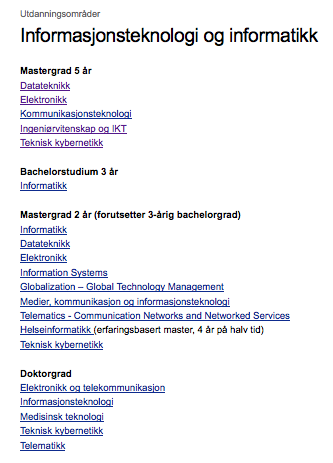 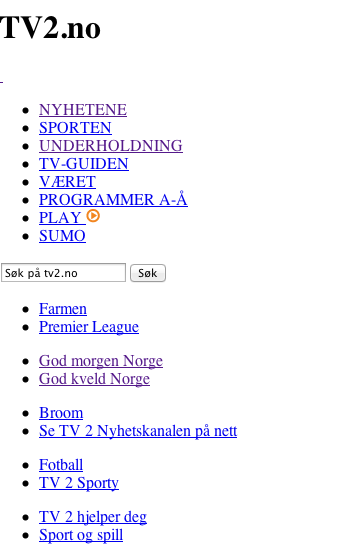 28
Tilbakemeldinger på Facebook-siden til NTNU
Studentene synes at Facebook-sidene til NTNU er fine, men de blir litt forvirret av at det er to forskjellige sider og usikre på hvilken side de burde følge
”Ikke veldig åpenbart hvilken som er hva og til hvem.”  (Jente, 20 år)
”Rotete at de har to. Jeg hadde bare trykket for den første.” (Jente, 21 år om ”NTNU”)
De mener at man heller bør rendyrke sidene mer og tydeliggjøre hvem som er målgruppen for sidene
Spesielt guttene gir positive tilbakemeldinger på Facebook-siden
”Facebook er Facebook. Hvis du er interessert, så er denne siden ganske optimal, for det virker som at de gir litt av alt…” (Gutt, 19 år)
De unge mener det er positivt at det er bilder på Facebook-siden til NTNU, men spesielt jentene påpeker at man burde være mer selektive på hvilke bilder som legges ut
”Bilder fra arbeid på lab for eksempel kan være bra.” (Gutt, 17 år)
”Det bør være bildetekst under som forteller hva det er. Og man burde tatt bilder litt mer proft, ikke bare random.” (Jente, 18 år om ”NTNU”)
”De bildene var mye bedre, men burde ligge på den andre siden (”NTNU”) for den er jo for alle. Og det må Ikke være for mange like bilder.” (Jente, 19 år om ”NTNU og du”)
29
Forvirrende med ”NTNU og du”
Det oppstår forvirring når ungdommen ser at NTNU har to forskjellige sider på Facebook: én for potensielle søkere og én for alle andre
Enkelte innlegg på ”NTNU og du” er tydelig rettet mot eksisterende studenter, noe som ytterligere bidrar til forvirringen om hvem som er målgruppen (om gjenglemte bøker etc.)
”Hvis jeg spør om noe her, svarer NTNU eller studenter?” (Jente, 19 år)
Ungdommen tror at siden som kun heter ”NTNU” er den offisielle nettsiden for NTNU og den siden det er meningen at de selv skal finne informasjon på
Dette er siden de går inn på når de søker etter NTNU i søkefeltet på Facebook
Ungdommen reagerer negativt på navnet ”NTNU og du”
Med navnet ”NTNU og du” regner ungdommen med at denne Facebook-siden er ment for allerede eksisterende studenter ved NTNU. De tror at dette er den interne siden for NTNUs studenter
De foreslår at navnet på denne Facebook-siden endres til noe annet, slik at man lettere forstår hvem som er målgruppen for siden. De foreslår navn som ”Velkommen til NTNU” eller ”Ny student?”, slik at man forstår at den er for nye studenter, ikke eksisterende
30
Konkrete innspill til forbedringer på Facebook
Endre navn på ”NTNU og du”
Rendyrke de to sidene mer, slik at man ser hvem som er målgruppen
Rydde opp i bilder og tenke mer over hvordan NTNU presenterer seg gjennom dem
Legg til beskrivende bildetekst til bilder som legges ut
Legg til kart på ”NTNU og du”, samt bilder fra Trondheim
Legg ut mer informasjon om boligsituasjon, studentorganisasjoner, arrangementer og studentliv på ”NTNU og du”
Legg ut informasjon om hvem som er administrator og svarer på innlegg på ”NTNU og du”, slik at man vet om man snakker med studenter eller en representant fra universitetet
Legg en lenke til NTNUs hjemmeside på forsiden av Facebook-sidene, slik at man ikke trenger å gå inn på ”Om” for å finne lenken til universitetet
31